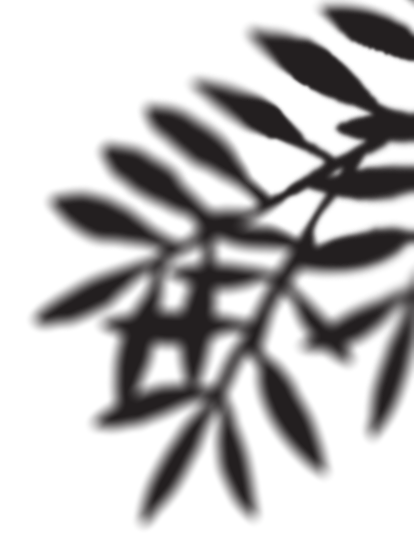 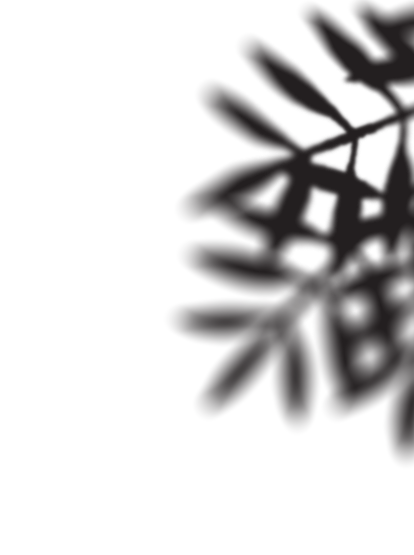 Skrytá tvár prírody
Dávid Kravec
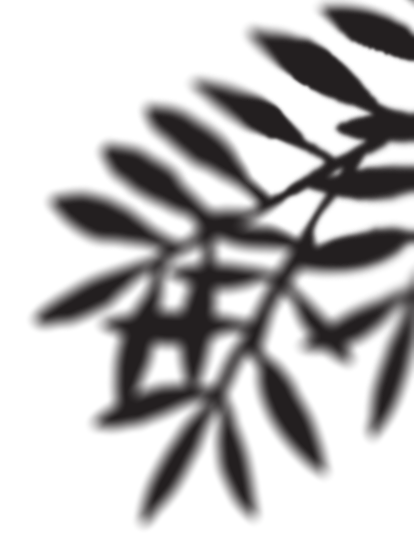 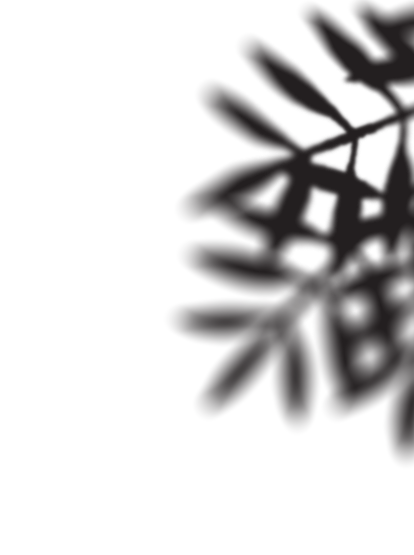 Charakteristika
Vydavateľ: Reader´s Digest
Počet strán: 320 a 7 kapitoly 
Rok vydania 2015
 Kategorie:Odborná a náučná,Prírodné vedy,Biológia
Rozmery: 25,1x25,1cm
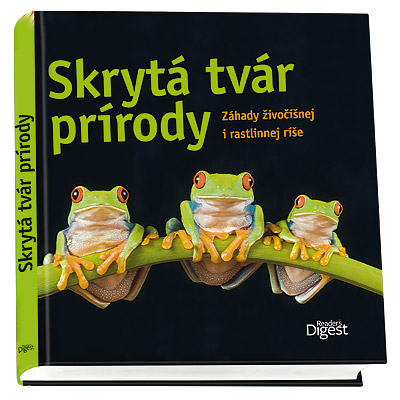 O knihe
V knihe nájdeme popis rôzne druhy živočíchov a ich inštinkty alebo ako sa prispôsobili svojmu okoliu.
Kniha ďalej ponuka pestré obrázky daných živočíchov.
Koniec
Toto je bohužial všetko
Ďakujem za vašu pozornosť